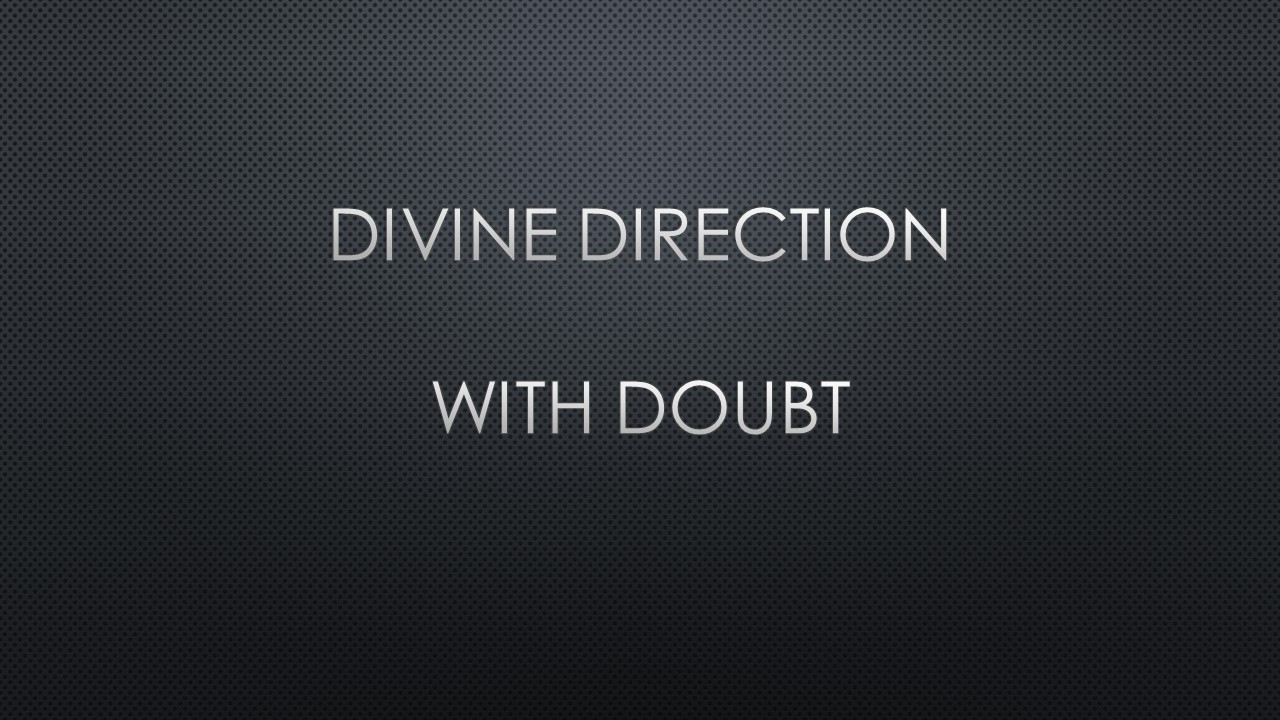 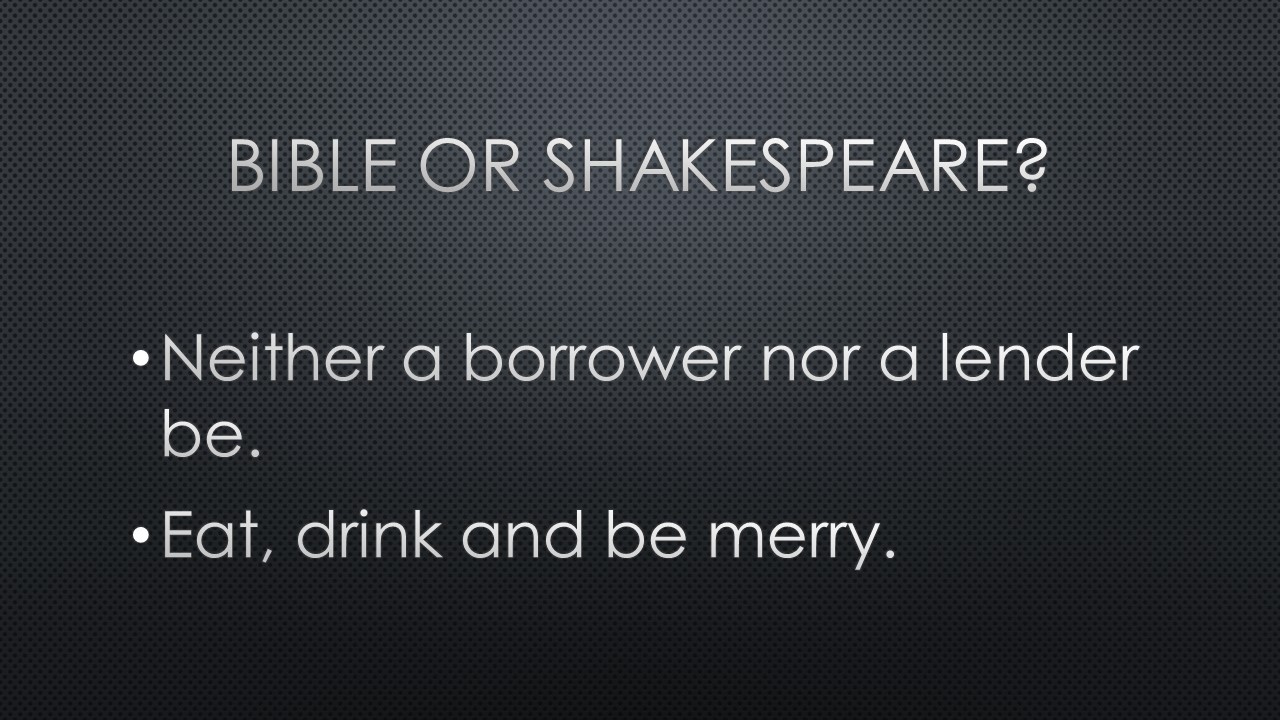 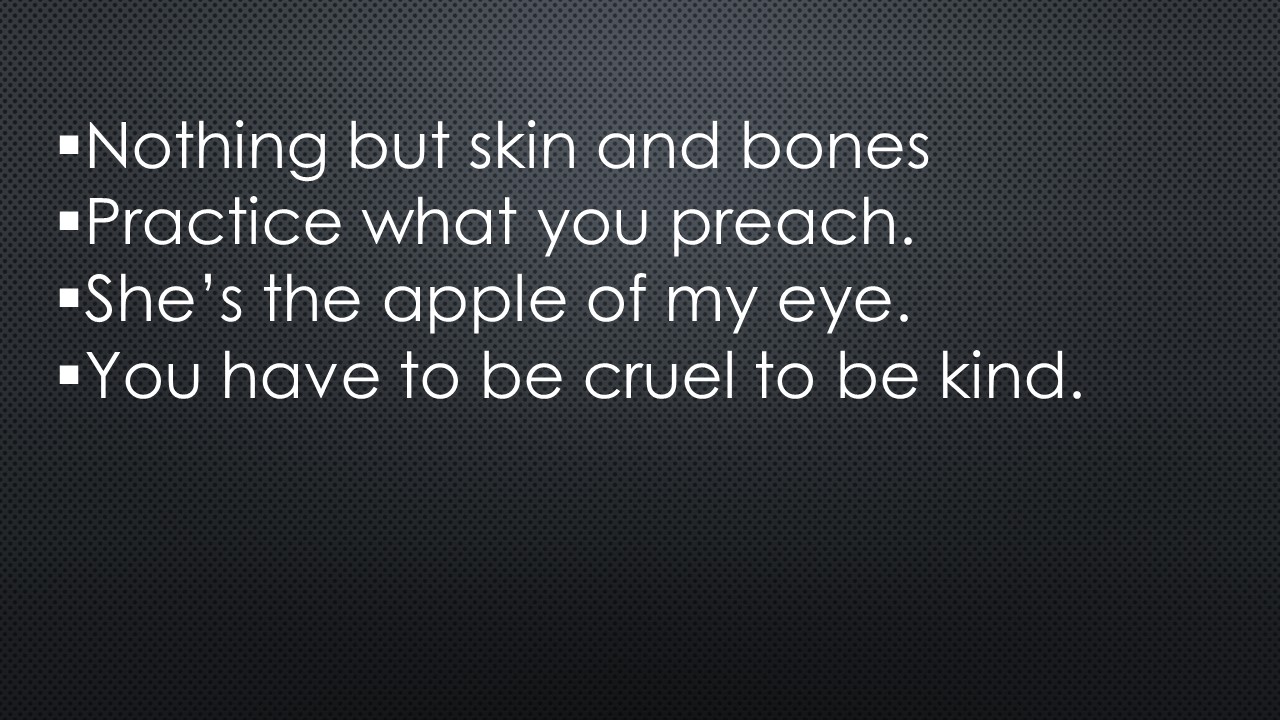 Nothing but skin and bones
Practice what you preach.
She’s the apple of my eye.
You have to be cruel to be kind.
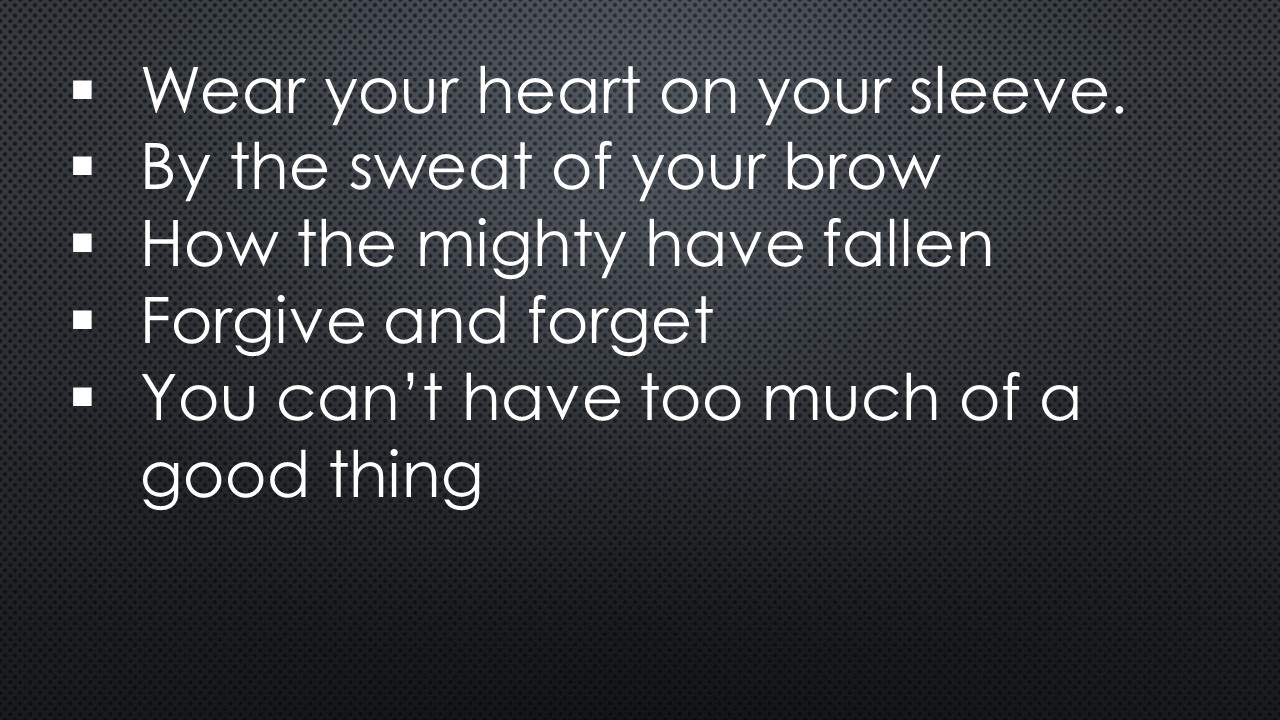 Wear your heart on your sleeve.
By the sweat of your brow
How the mighty have fallen
Forgive and forget
You can’t have too much of a good thing
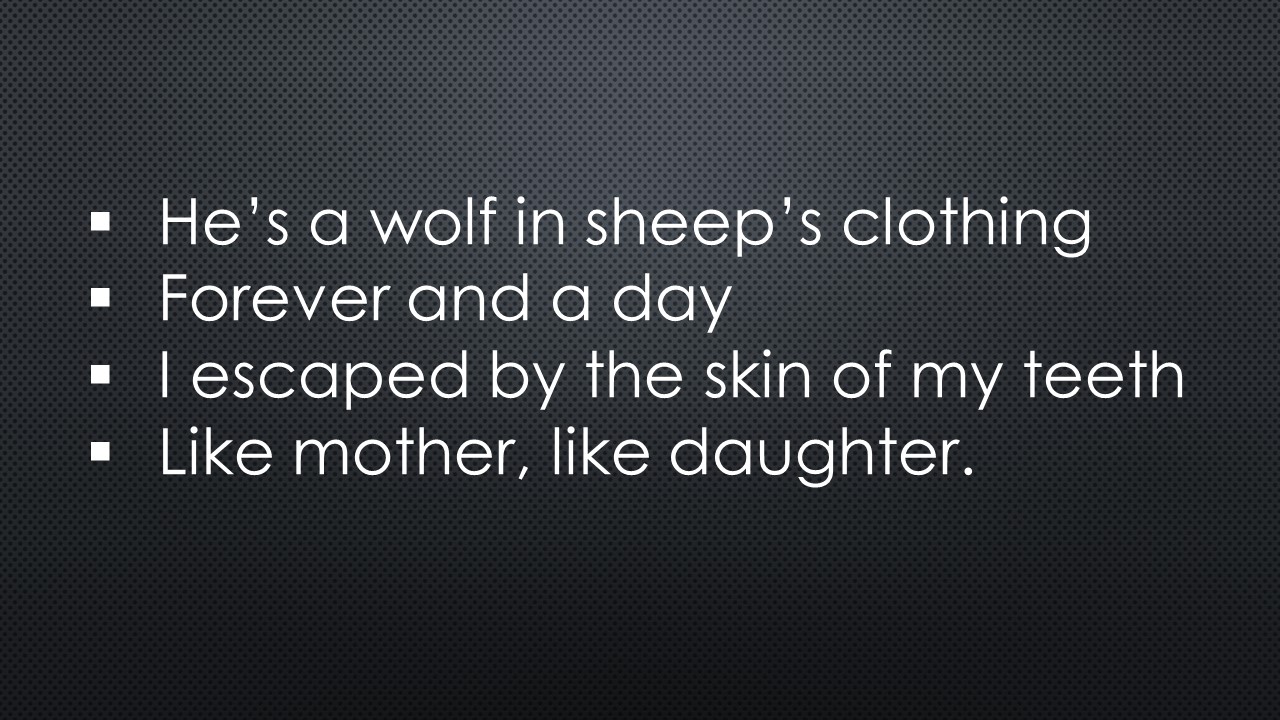 He’s a wolf in sheep’s clothing
Forever and a day
I escaped by the skin of my teeth
Like mother, like daughter.
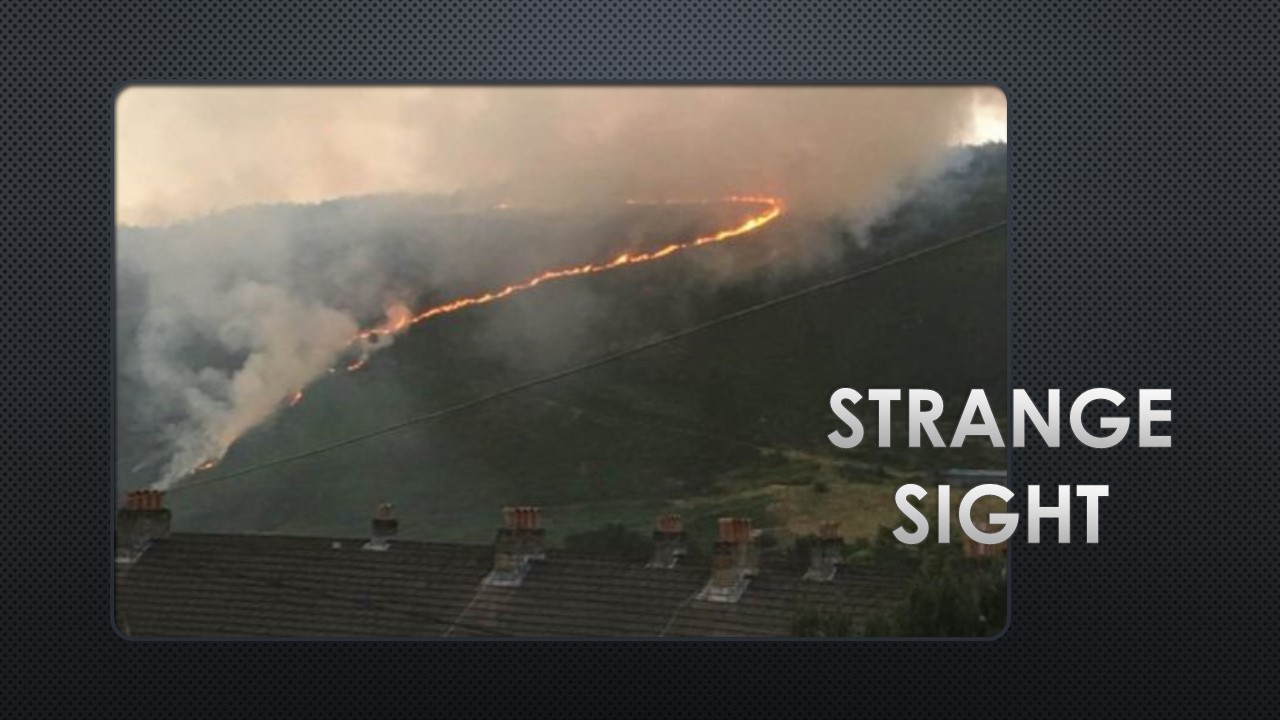 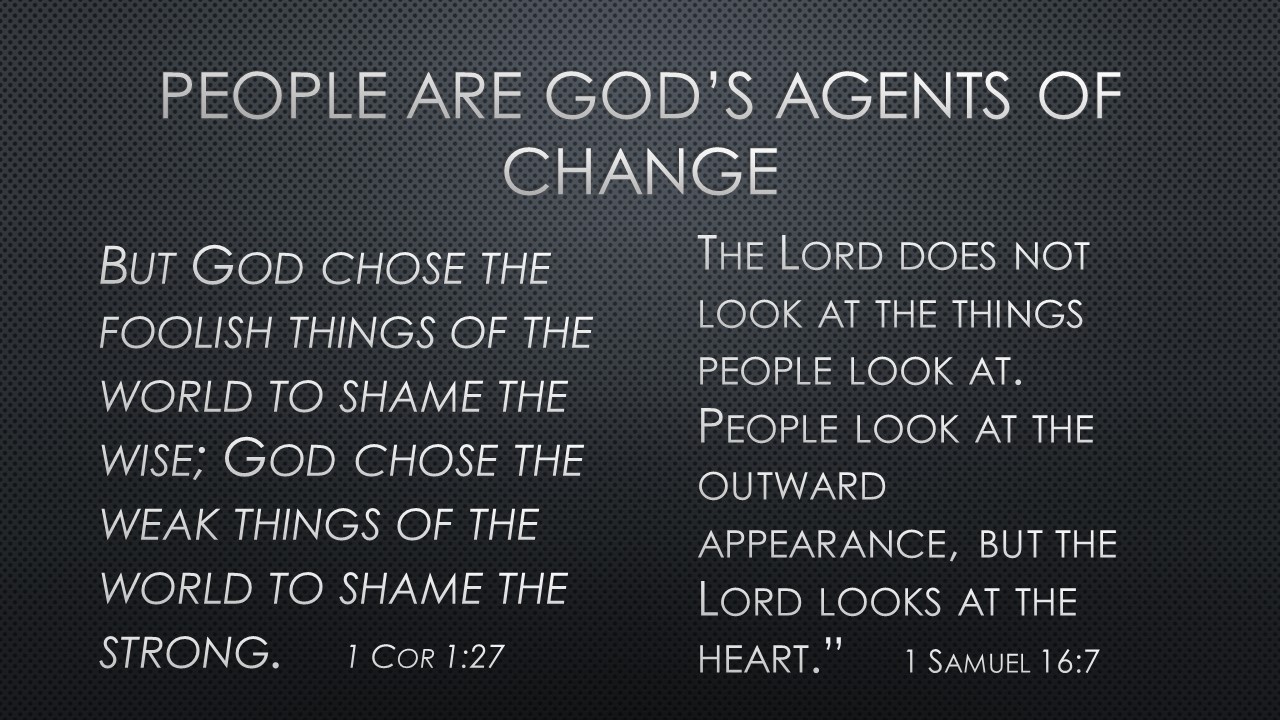 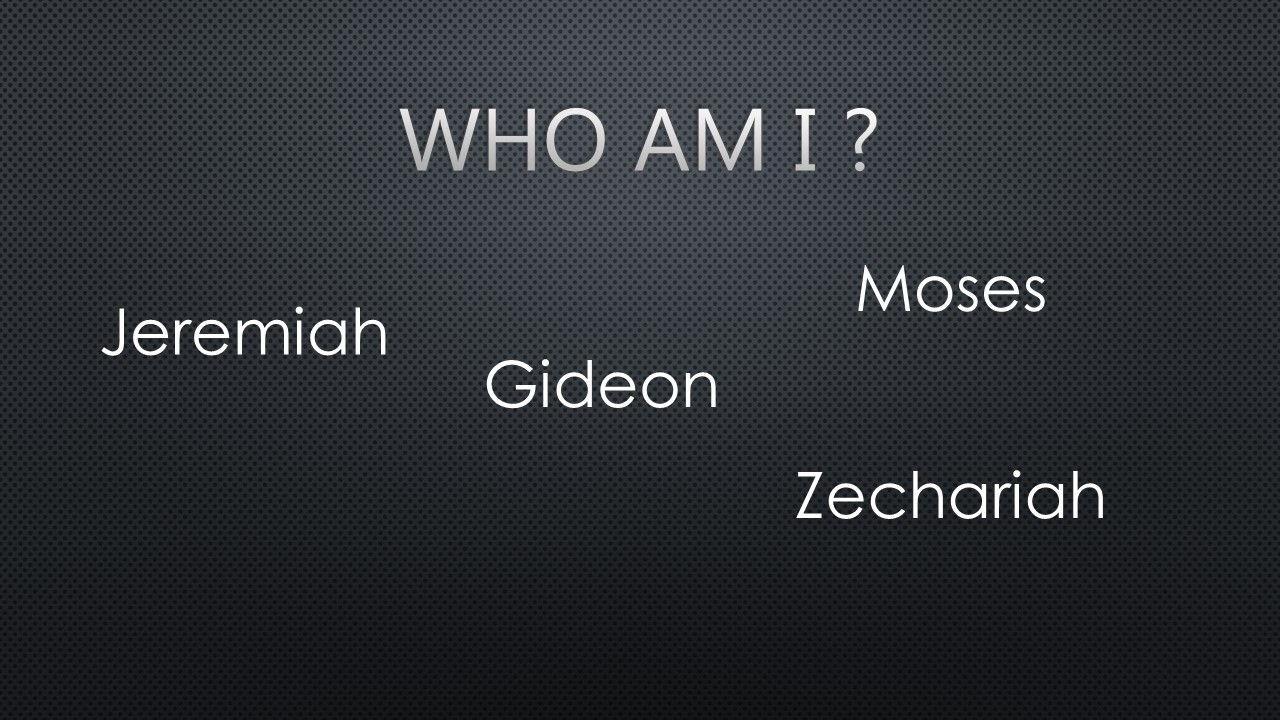 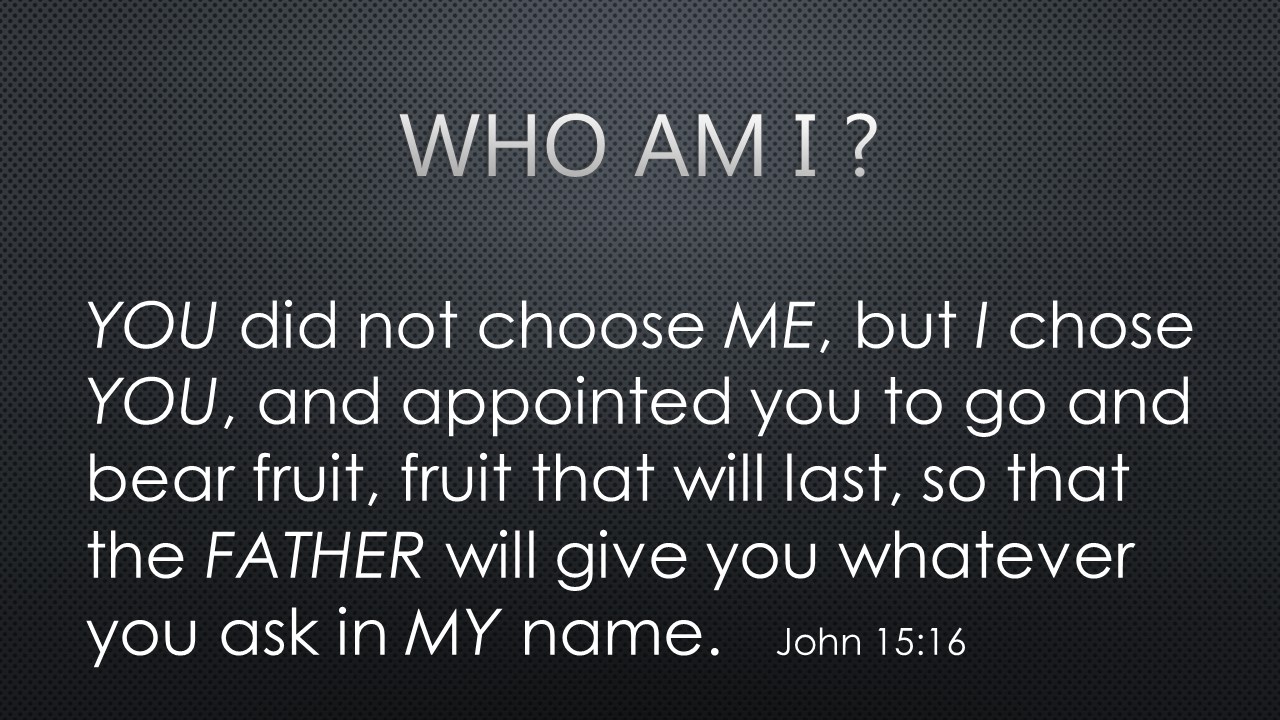